Computer problems
By sanad 8h
What to do if u get hacked
First you should always keep software up to date 
Browse the web safely 
Change ur pasword every ones in a while 
Don’t open suspicious attachments or click unusual links in messages
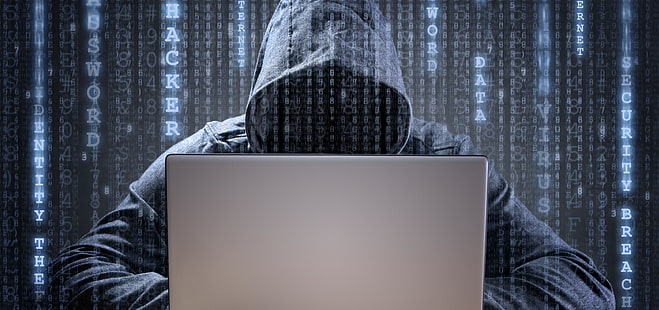